Electronic Dictionary Instructions
Open MS PowerPoint
Save your presentation to your 0365 Account in your class folder as:
Ch. ? Electronic Dictionary
Create your Electronic Dictionary
Next, create a Title Slide that states 
Electronic Dictionary, Class Name & Your Name
Create a List of Words Slide
Create a slide for each vocabulary word
Define each word
Use each word in a sentence
Add an image that fits the vocabulary word.
Create a Resources Slide
When done save all of your changes. 
Send the completed document in an email message to tellsworth@fillmorecsd.org as an attachment.
Subject line:  IB - Ch. 1 Electronic Dictionary
1
Ch. 1 Electronic Dictionary
Marketing
Your Name
2
List of Ch. 1 Words
Bricks & mortar
Dot.com
E-commerce
Economic utility
Exchange
Law of demand
Law of supply
Marketing
Marketing concept
3
Bricks and mortar
Definition – A business that completes most of its business activities in traditional ways.
Use in a sentence – I run an bricks and mortar business down town on Main Street.
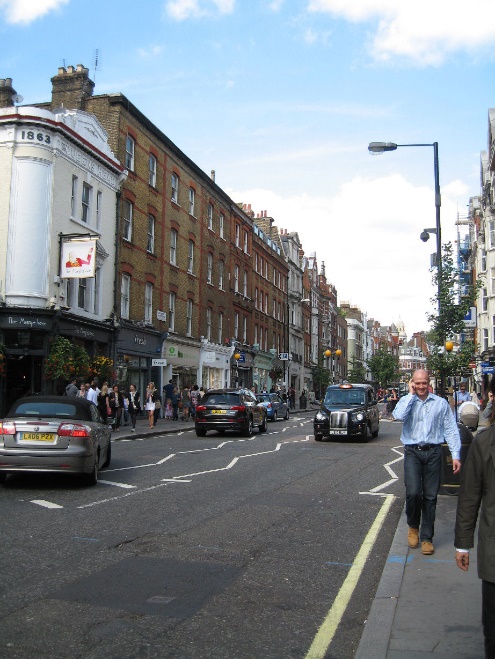 4
Dot.com
Definition –
Use in a sentence – 
Add an image -
5
E-commerce
Definition –
Use in a sentence – 
Add an image -
6
Economic utility
Definition –
Use in a sentence – 
Add an image -
7
exchange
Definition –
Use in a sentence – 
Add an image -
8
Law of demand
Definition –
Use in a sentence – 
Add an image -
9
Law of supply
Definition –
Use in a sentence – 
Add an image -
10
marketing
Definition –
Use in a sentence – 
Add an image -
11
Marketing concept
Definition –
Use in a sentence – 
Add an image -
12
Resources
Introduction to Marketing
MS Power Point Online Images
Google Images
13